Autism Spectrum Disorder knowledge variation and gaps 
in adult neurology residents
Surabhi Kaul MD MPH, Pauline A. Filipek MD
Division of Child & Adolescent Neurology, University of Texas McGovern Medical School
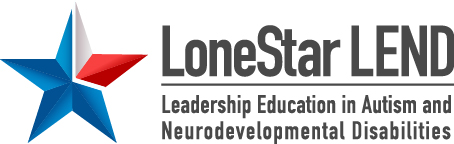 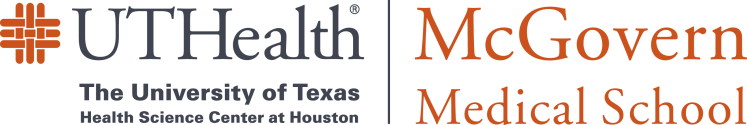 RESULTS
OBJECTIVES
To assess variation in knowledge about Autism Spectrum Disorders (ASD) in adult neurology residents, and determine effective strategies to improve it.
This survey was completed by 19/31 (61%) residents; 13/19 (68%) had completed at least two weeks of the required three months of child neurology rotation. Eighty four percent of those who had completed a pediatric neurology block had encountered patients with ASD. Only one resident (5%) was comfortable with managing adults with ASD. Gender, being a parent, or having friends/family member with ASD did not impact the level of comfort with these patients as adults. Twenty one percent preferred adults with ASD to be followed by child neurologists. Ninety five percent felt formal educational activities would enhance their understanding about ASD, and increase comfort level in managing these patients once adults. Eighty four percent were interested in a curriculum on transitional issues in neurology.
BACKGROUND
ASD is a developmental disability that may cause significant social, communication and behavioral problems. According to Centers for Disease Control (CDC) Autism and Developmental Disabilities Monitoring (ADDM) Network, 1 in 68 children have been identified with ASD. It is the fastest growing developmental disability in children, but no prevalence data in adults has been reported to date. As the number of children with ASD entering adulthood continues to increase, it is important for neurologists to be well-trained and comfortable with managing these patients.
CONCLUSIONS
Our survey demonstrates the lack of exposure and comfort amongst adult neurology residents in managing ASD patients once they enter adulthood. It also highlights the importance of educational activities and resources to enhance their knowledge and competence in managing these patients.
METHODS
We administered an anonymous, 16 question survey to adult neurology residents at our program. Survey questions assessed demographics, exposure to pediatric neurology, and knowledge about ASD. In addition, level of comfort in providing care to these patients was queried.
REFERENCES
ADDM Monitoring Network Surveillance Principal Investigators, CDC. Prevalence of autism spectrum disorders--Autism and Developmental Disabilities Monitoring Network, 14 sites, United States, 2008. MMWR Surveill Summ 2012;61(3):1-19.